Познавательно-исследовательская работа с детьми дошкольного возраста
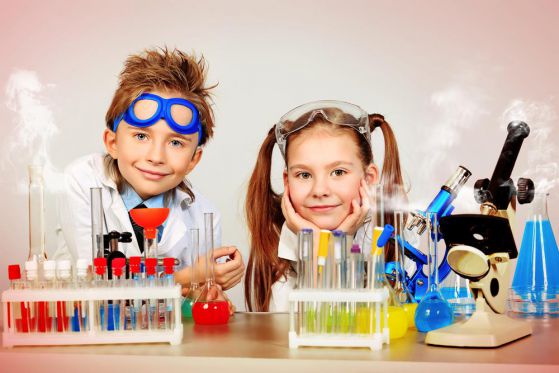 Опыты со снегом
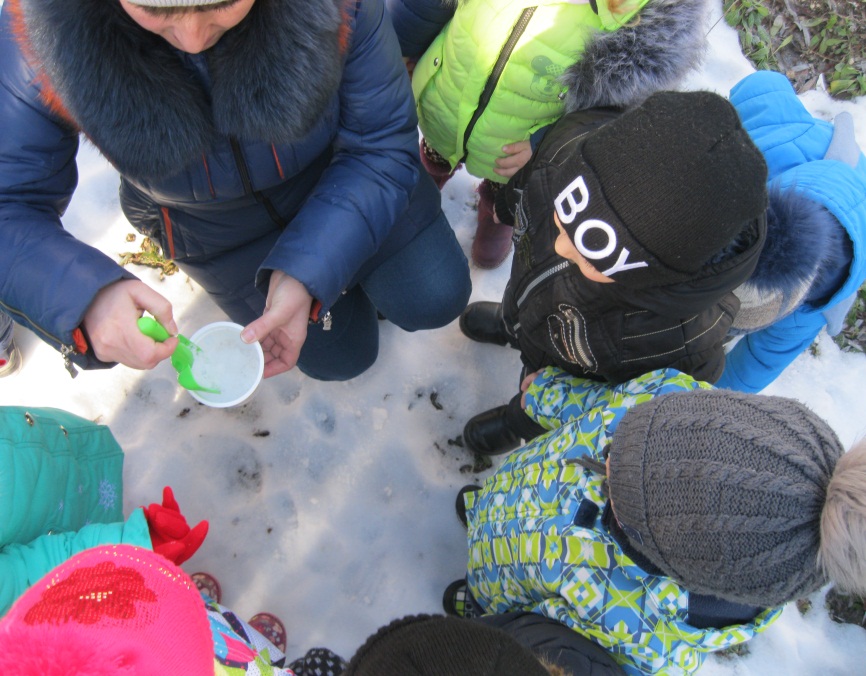 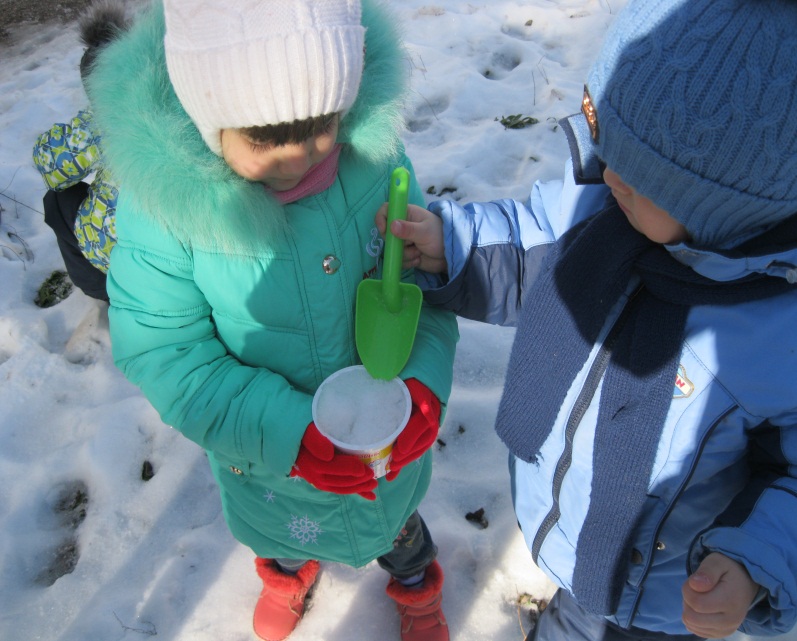 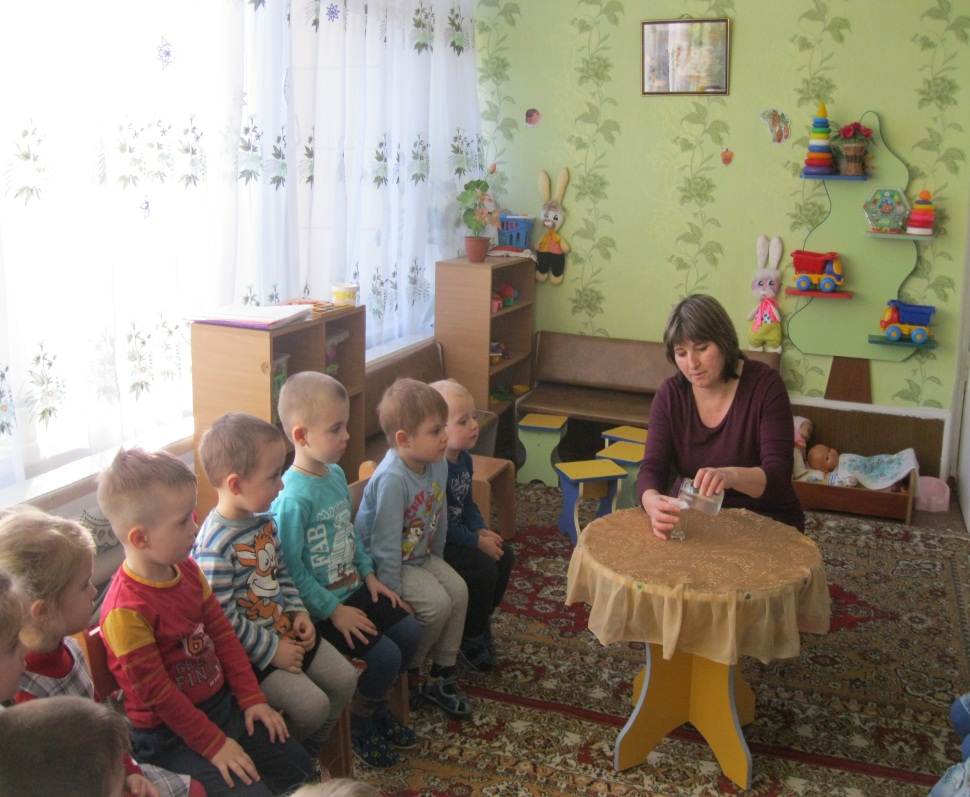 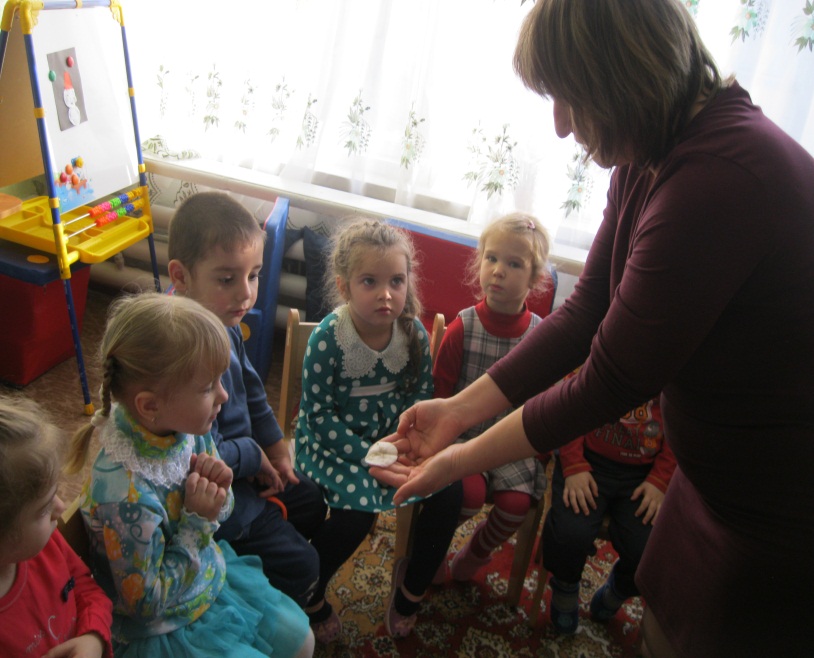 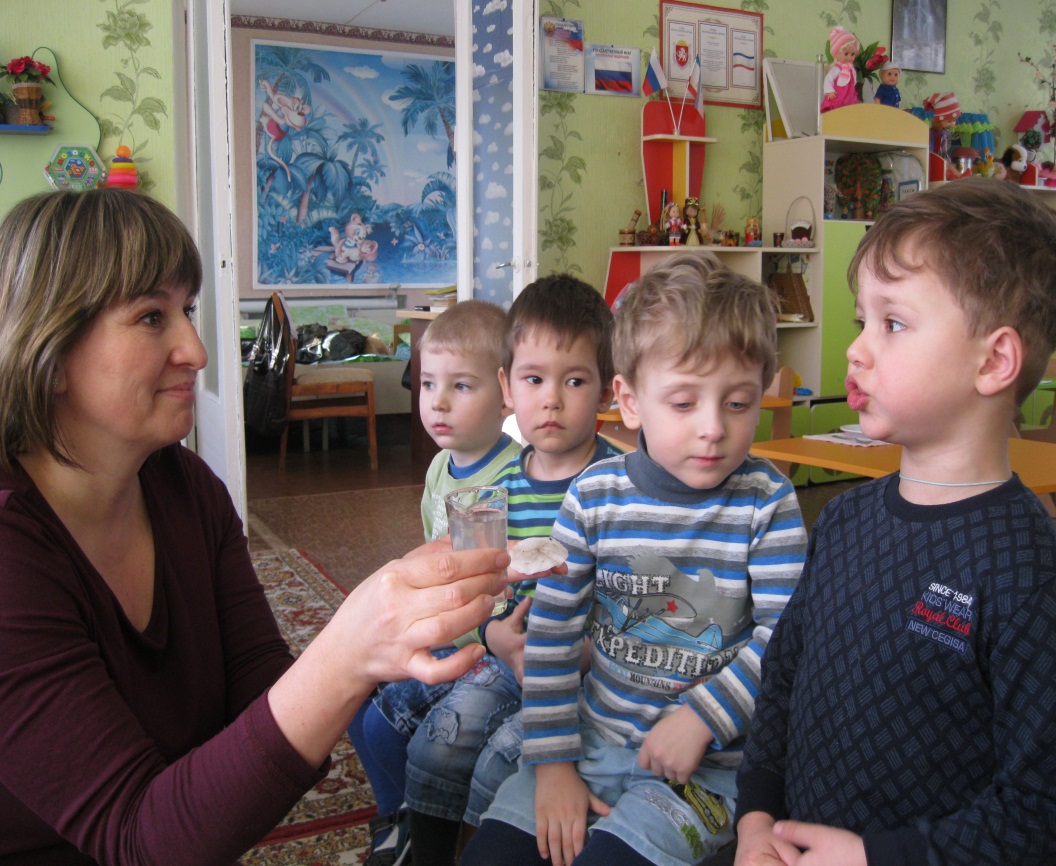 Опыты с веществами белого цвета
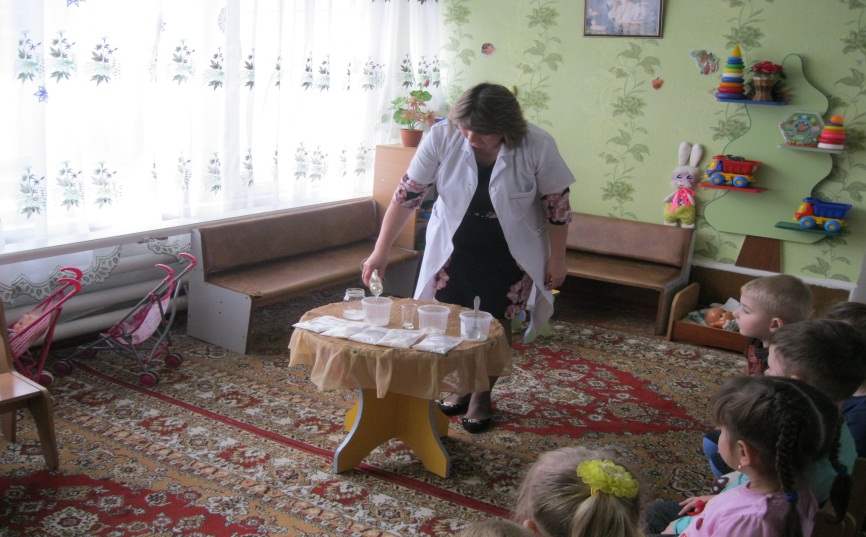 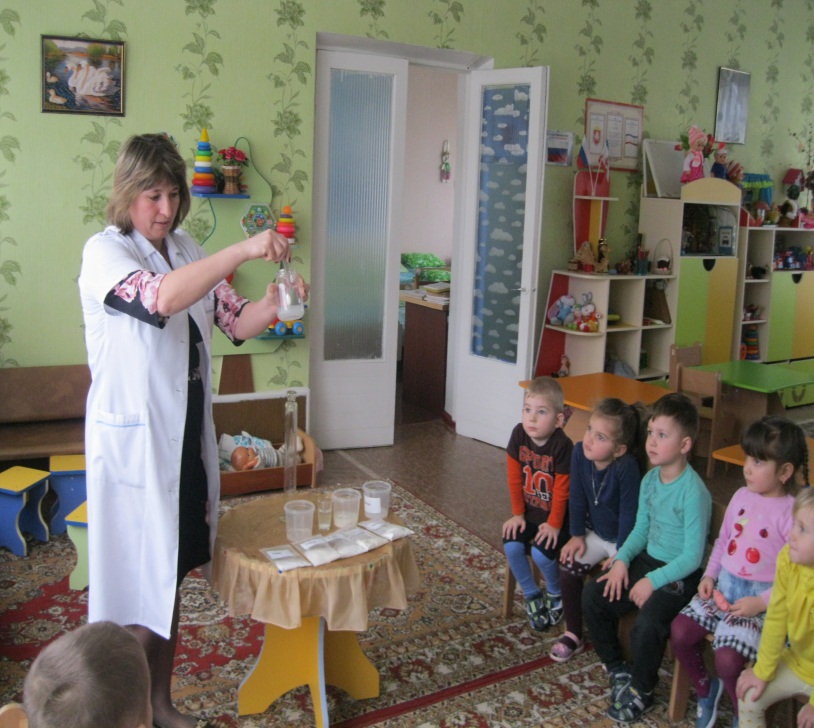 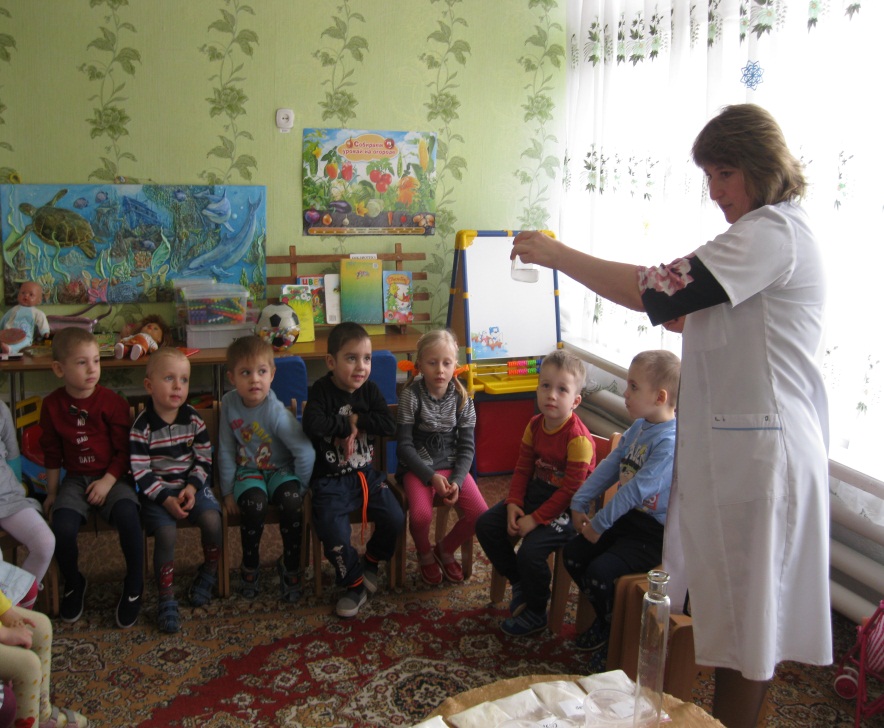 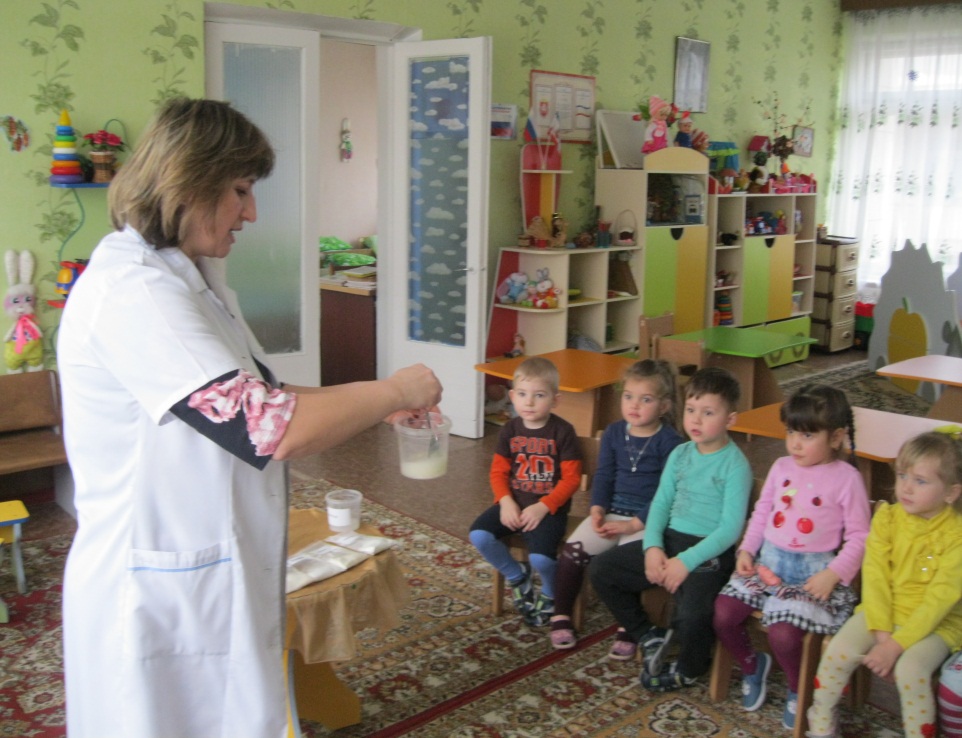 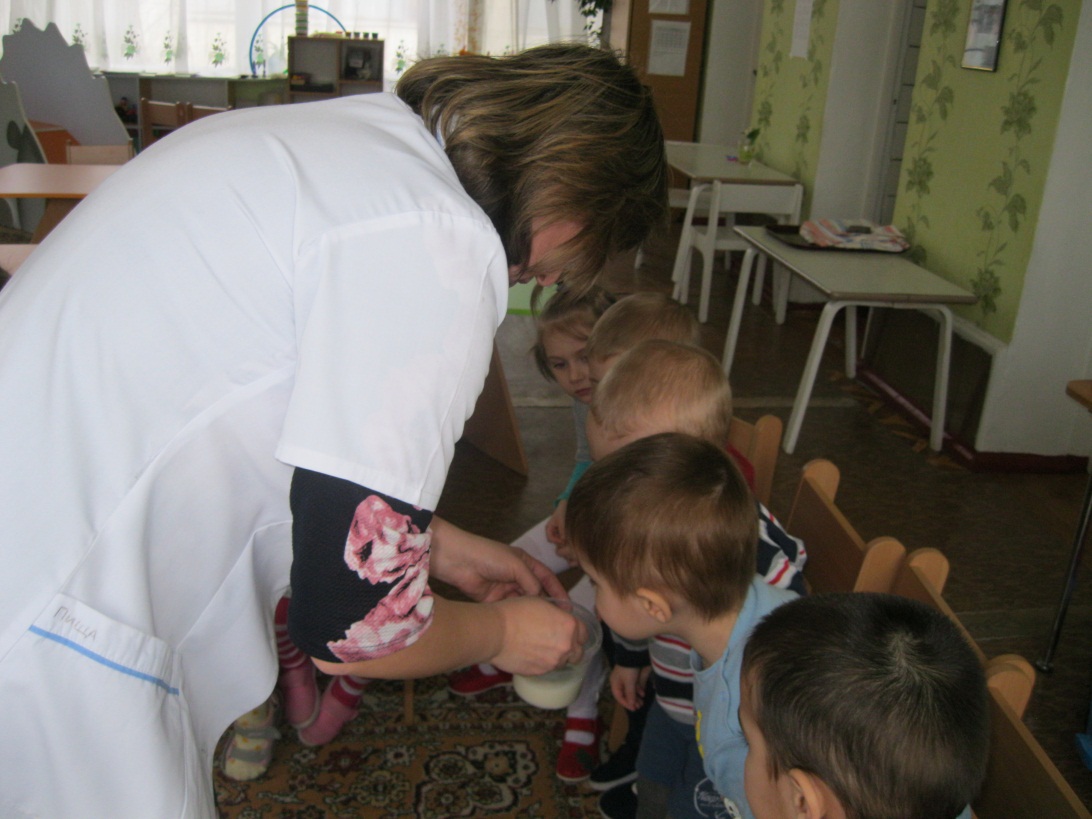 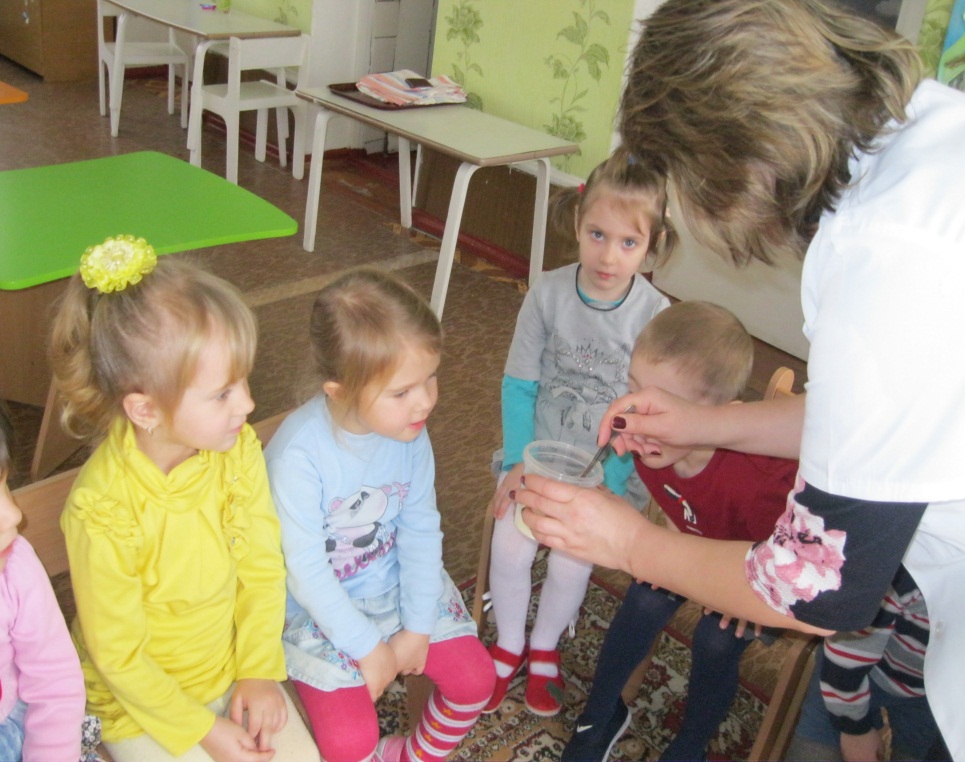 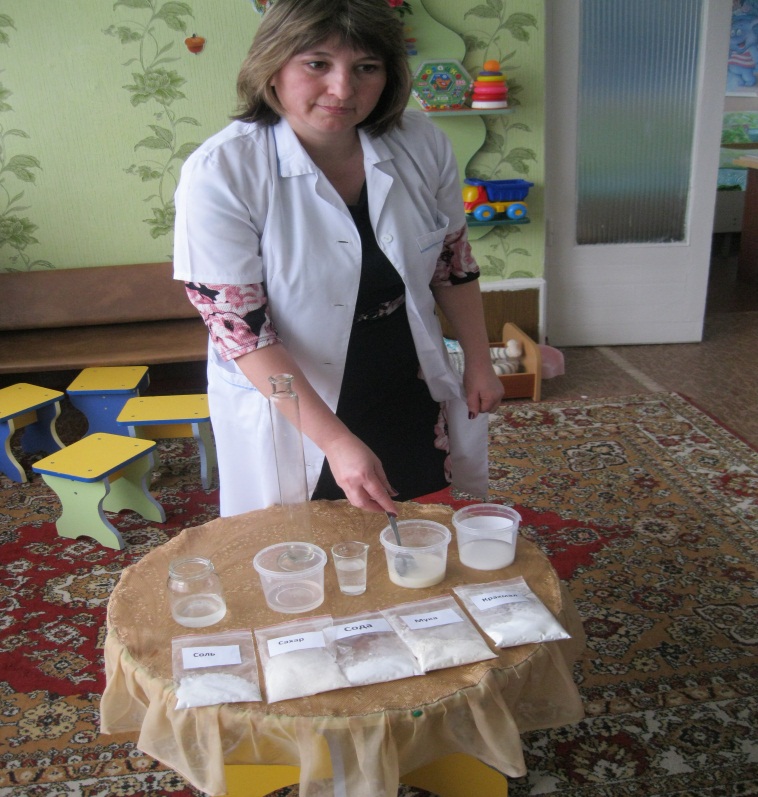 Опыт « Закапывание бытового мусора»
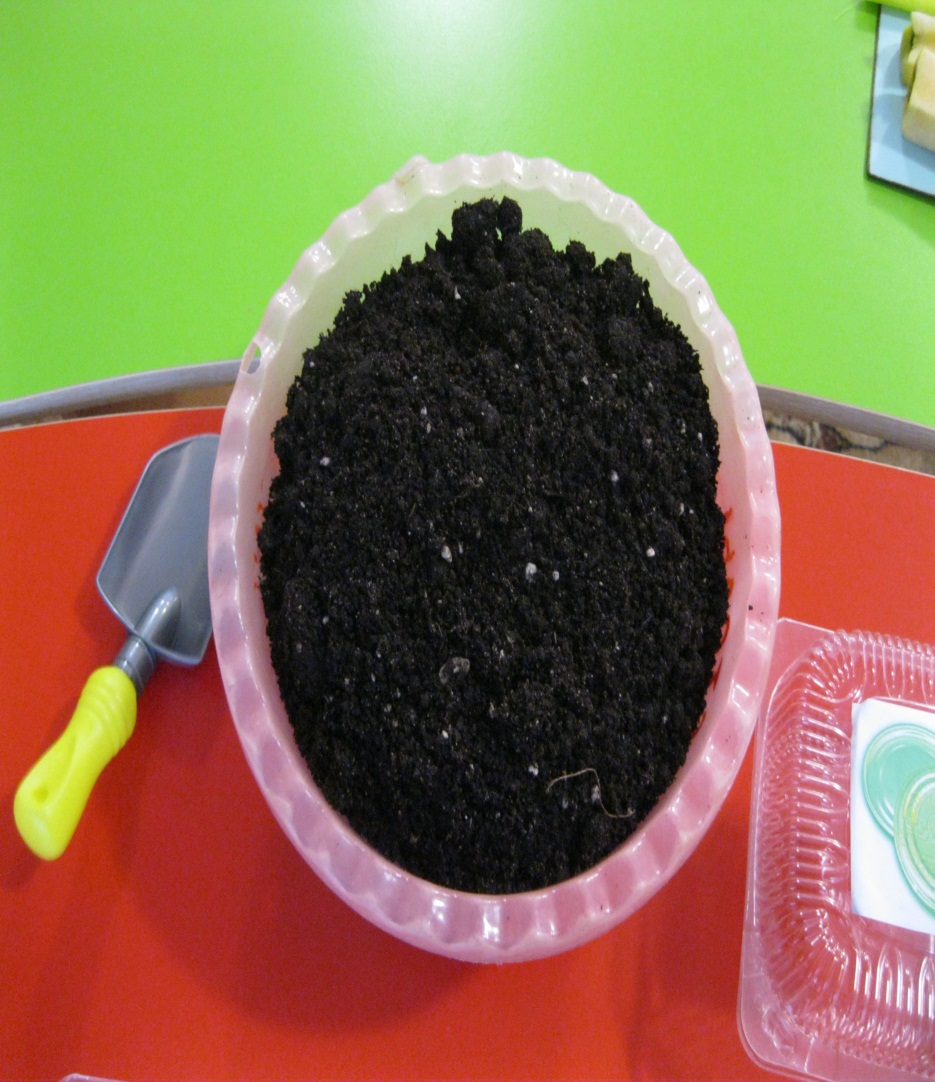 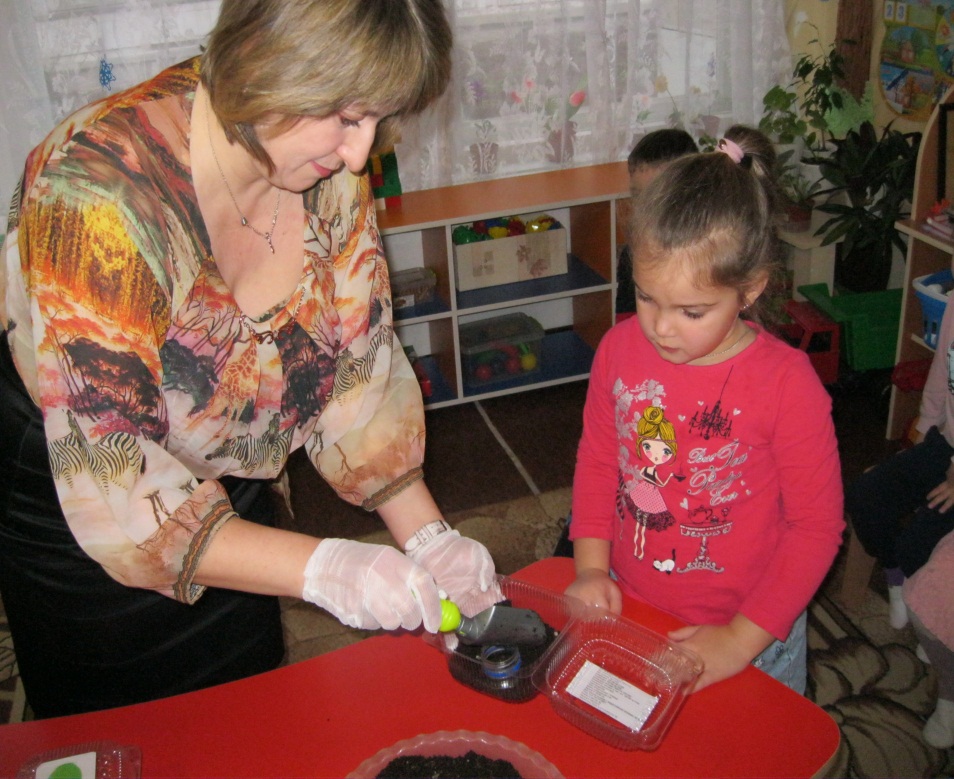 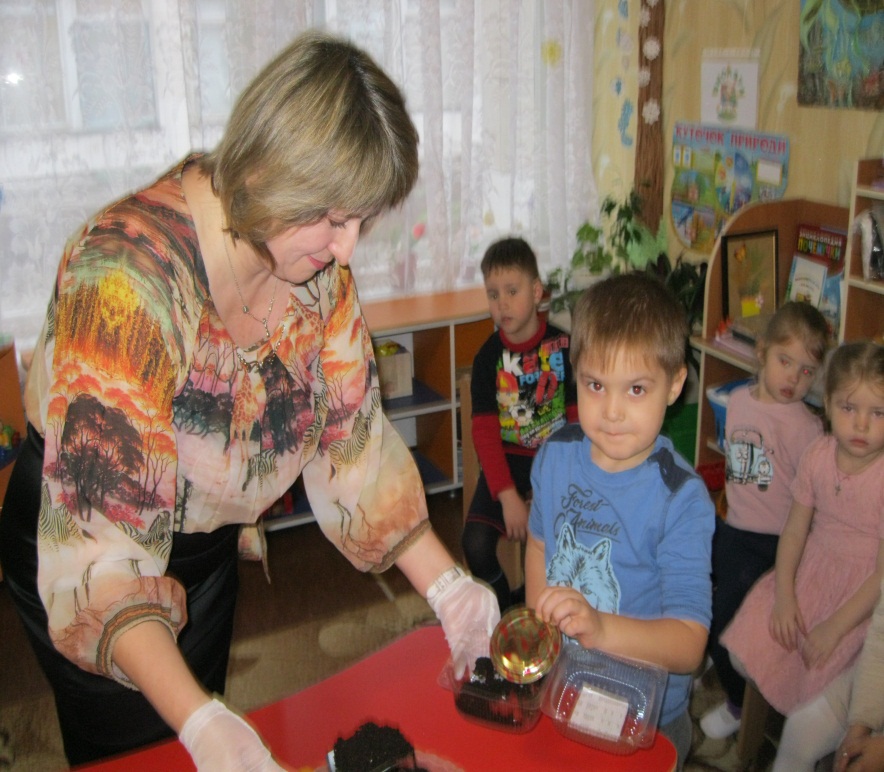 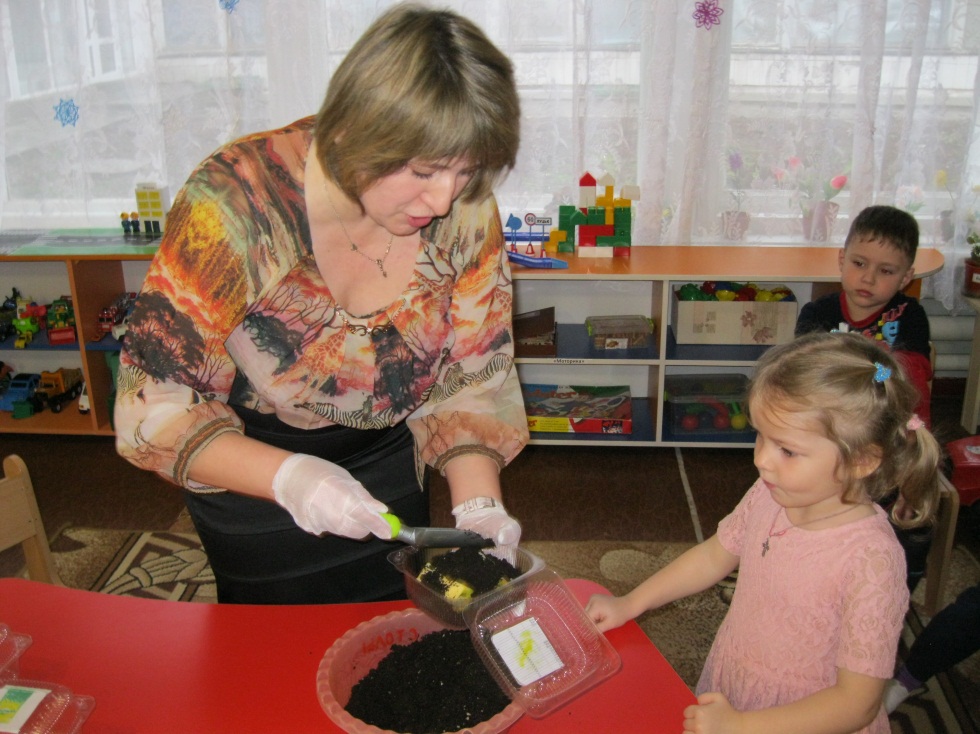 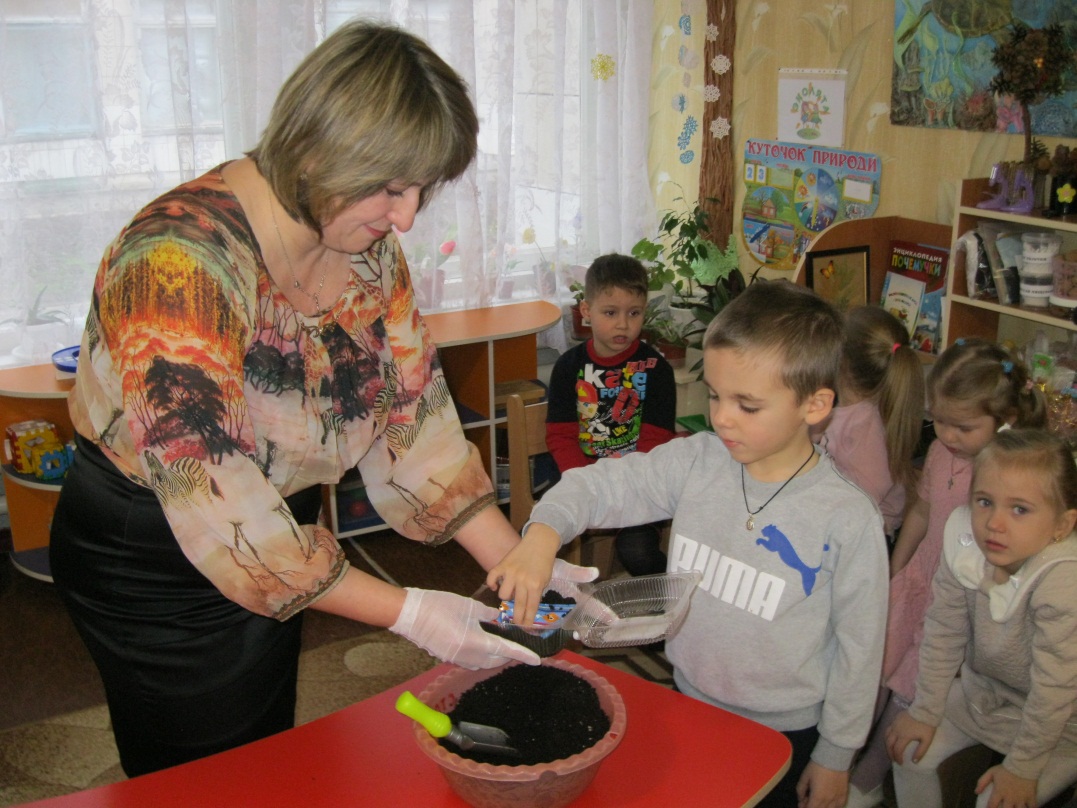 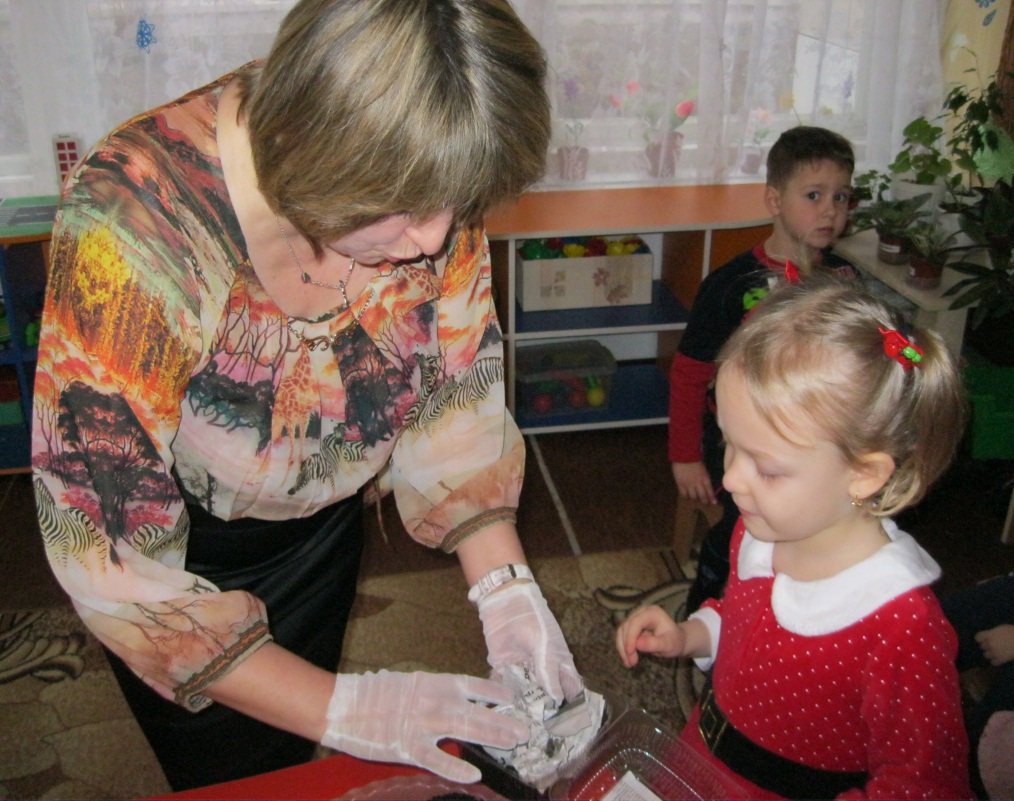 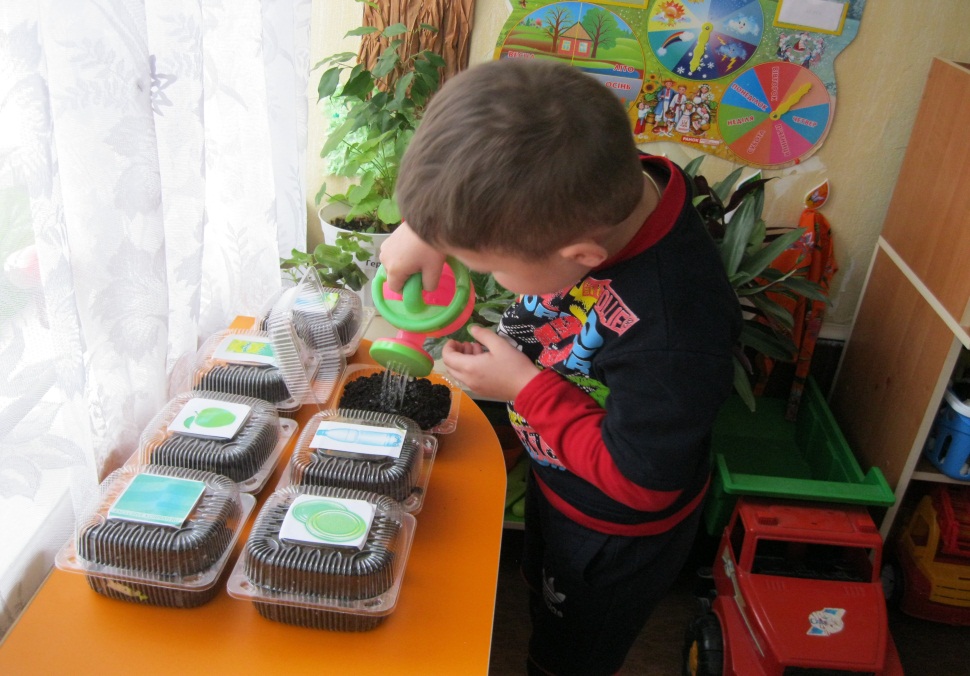 Спасибо за внимание!